ประกาศ องค์การบริหารส่วนตำบลไผ่
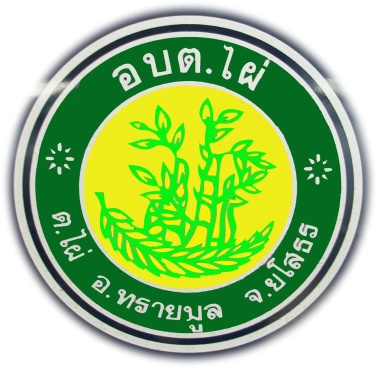 เรื่อง การประชาสัมพันธ์ ภาษีที่ดินและสิ่งปลูกสร้าง
และภาษีป้าย ประจำปี 2564
ภาษีป้าย
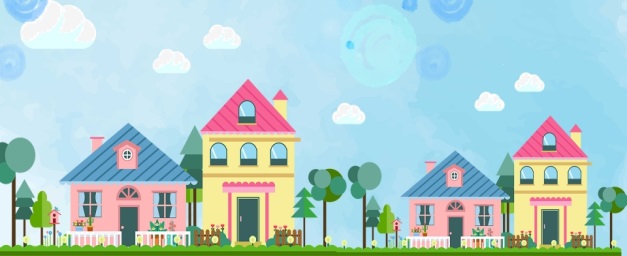 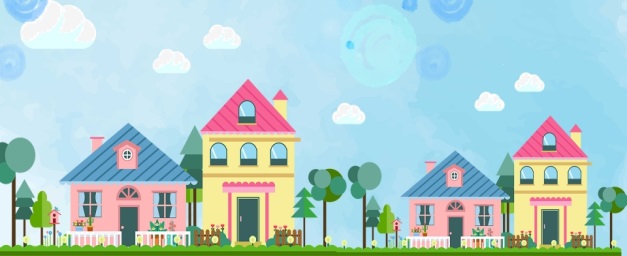 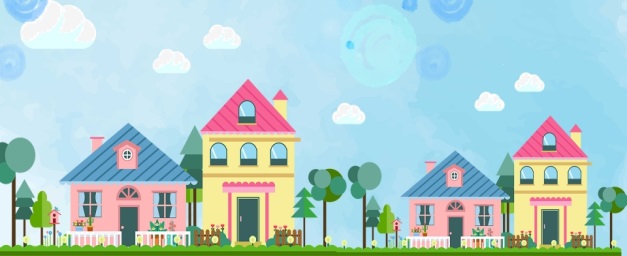 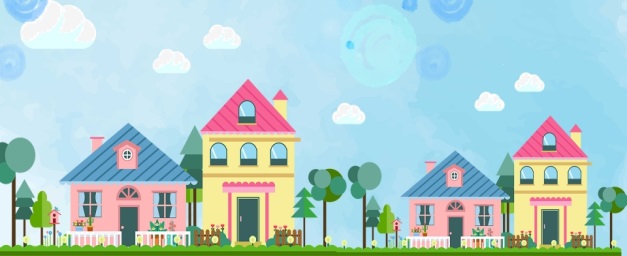 ติดต่อ กองคลัง งานจัดเก็บรายได้ องค์การบริหารส่วนตำบลไผ่ โทร 0-4575-6779